On the Economic, Business & Political ClimateRoger Tutterow, Ph.D.Coles College of BusinessKennesaw State Universityrtuttero@kennesaw.edu

Manufacture Alabama
Annual Meeting
September 13, 2024
Point Clear, AL
Topic #1:
In the post-Covid world, was the “recession talk” premature?
Contributions to GDP Growth(source: Bureau of Economic Analysis; Gross Domestic Product)
Industrial Production: From Peak(source: Federal Reserve)
Industrial Production: From Peak(source: Federal Reserve)
Consumer Sentiment(source: University of Michigan, Survey Research Center)
Retail Sales: YoY Change(source: U.S. Bureau of the Census, Federal Reserve Bank of St. Louis)
Personal Savings(source: U.S. Bureau of the Census)
“Excess” Personal Savings(source: data from U.S. Bureau of the Census, in Billions)
Leading Economic Indicators(source: Conference Board, 6 month change)
Topic #2:
Tight labor markets – Is the challenge easing?
Change in Payroll Employment(Source: Bureau of Labor Statistics)
Change in Payroll Employment(Source: Bureau of Labor Statistics)
Payrolls Growth(Source: Bureau of Labor Statistics; 3-month & 12-month growth rate)
Employment: by Sectors(source: Bureau of Labor Statistics, thru July 2024)
Recovery from Bottom (Source: Bureau of Labor Statistics)
Employment: Alabama [thru 2/20](source: Bureau of Labor Statistics)
Employment: Alabama [thru 7/24] (source: Bureau of Labor Statistics)
JOLTS: Openings (Source: Bureau of Labor Statistics)
Topic #3:
Are supply chain imbalances resolved?
Freight: Shipments & Rate(source: Cass Freight Index, Seasonally Adjusted)
Global Supply Chain Pressure(Source: Federal Reserve Bank of New York)
Topic #3:
Inflation returned, now falling. Are we approaching the 2% target?
Inflation: Transitory or Persistent?(source: Bureau of Labor Statistics)
CPI  up 0.1% in July – after being down 0.1% and flat in two previous months. Overall CPI up 2.9% over last 12 months. 
Core CPI up 0.2% in July – after being up by 0.1% and 0.2% in two previous month. Core up 3.2% over last year. 
Energy component was unchanged in July. The energy component is up 1.1% over the last 12 months.
PCE up 2.5% for 12 months ending in July, core PCE up 2.6% over the same period.
Inflation Expectations: Next 12 Months(source: University of Michigan)
Energy Cost: Oil & Natural Gas(source: U.S. Energy Information Administration)
Construction Cost thru June 2024(source: Bureau of Labor Statistics; Associated Builders & Contractors)
Topic #5:
Fed signals “peak rates”, but when do rate cuts start?
Federal Funds Rate(source: Board of Governors of the Federal Reserve System)
Market’s Expectation for Federal Funds Rate:Jan 18, 2024(Source: CME Group)
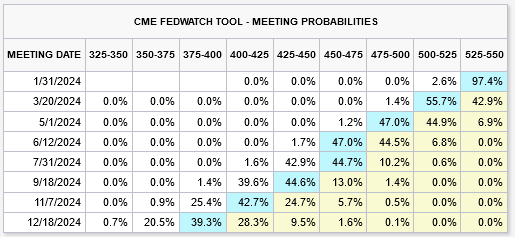 Market’s Expectation for Federal Funds Rate:August 30, 2024(Source: CME Group)
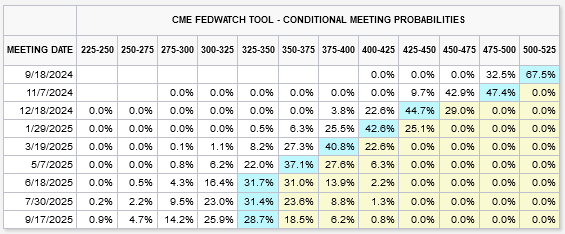 10-Year Treasury Bonds(source: Board of Governors of Federal Reserve System)
Fed: Securities Held Outright(in millions, source: Board of Governors of Federal Reserve System)
Foreign Exchange: Broad Dollar
Mortgage Activity: Purchase & Refinance(Source: Mortgage Bankers Association)
C&I Loan Standards: Net Tightening(Source: Federal Reserve System, Senior Officers Lending Survey)
90+ Days Delinquent by Loan Type(source: Federal Reserve Bank of New York Credit Panel/Equifax)
Charge Off Rates at Banks(source: Board of Governors of the Federal Reserve System)
Topic #6:
Did Covid signal the death of “big box” and office?

And is housing market getting “frothy” again?
Construction Spending
Infrastructure Construction(Transportation, Power, Highway, Sewer, Water & Conservation; Source: U.S. Census Bureau)
Non-Residential Construction(Source: U.S. Census Bureau)
NAHB: Housing Market Index
US Housing Permits: SF and Total(source: U.S. Census Bureau)
US Housing Permits: Multi-family(source: U.S. Census Bureau)
AL Housing Permits: SF and Total(source: U.S. Bureau of Census)
AL Housing Permits: Multi-family(12 month moving average)
Permits by MSA:2023 (source: Standard & Poor’s Case-Shiller)
Case Shiller: National Index(source: Standard & Poor’s Case-Shiller)
Home Prices: Alabama(w/post-pandemic surge)
Home Prices: Alabama(pandemic surge)
Housing Affordability: Rate Effect(source: S&P Case-Shiller, Freddie Mac)
Comments on Risk & Capital Markets
Can we accurately access the impact of rising rates on credit risk?
Will tighter underwriting restrict ability to refinance/refund debt markets? Credit tightening may be more about leverage more than rates.
Will rise in private debt market continue?
Is there risk in liquidation of assets that support credits?
Topic #7:
Shared governance in 2024 . . . But can the parties govern themselves?

And what about demographic trends?
The Demographics: Boom & Bust(source: U.S. Census Bureau)
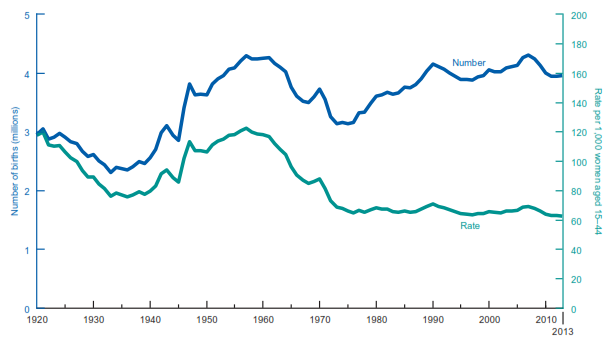 Internal Migration(source: Tax Foundation, 2023)
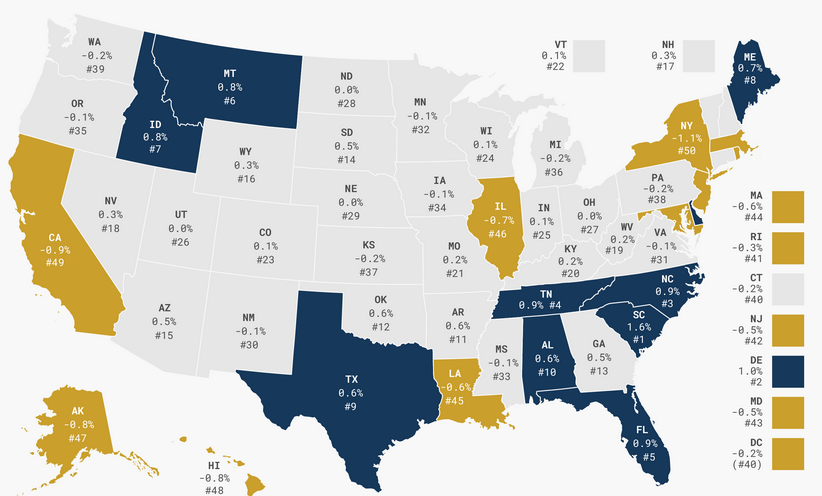 U.S. Federal Debt/GDP(T12M, in $MM, source: U.S. Treasury)
U.S. Federal Debt “Service”/GDP(Quarterly, Debt times 10YR Treasury. source: FRED, U.S. Treasury)
Comments on Shifting Fiscal Policy
2017 TCJA (Tax Cuts and Jobs Act)
Corporate Tax Rate
Shifted to flat 21%
Shift between Global & Territorial Tax regimes
Changes in Depreciation & Net Loss Carryback
Individual Tax Rates
Cut in marginal tax rates 
Treatment for Pass-Through Entities
Carried Interest
Estate Tax Structure
Increase in Credit
Step-up in Basis
Funding of IRS audit function
Election 2024: President(source: Sabato’s Crystal Ball; UVA)
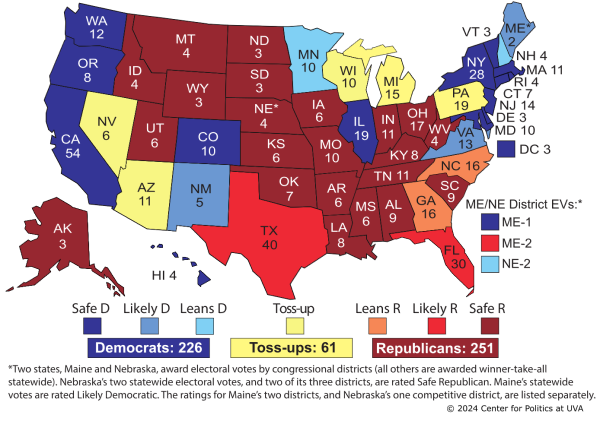 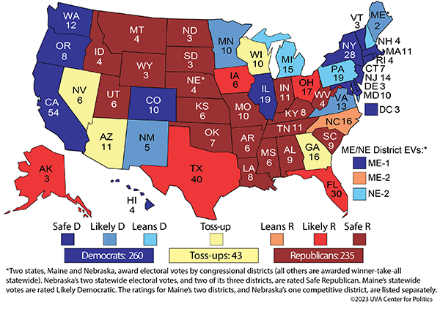 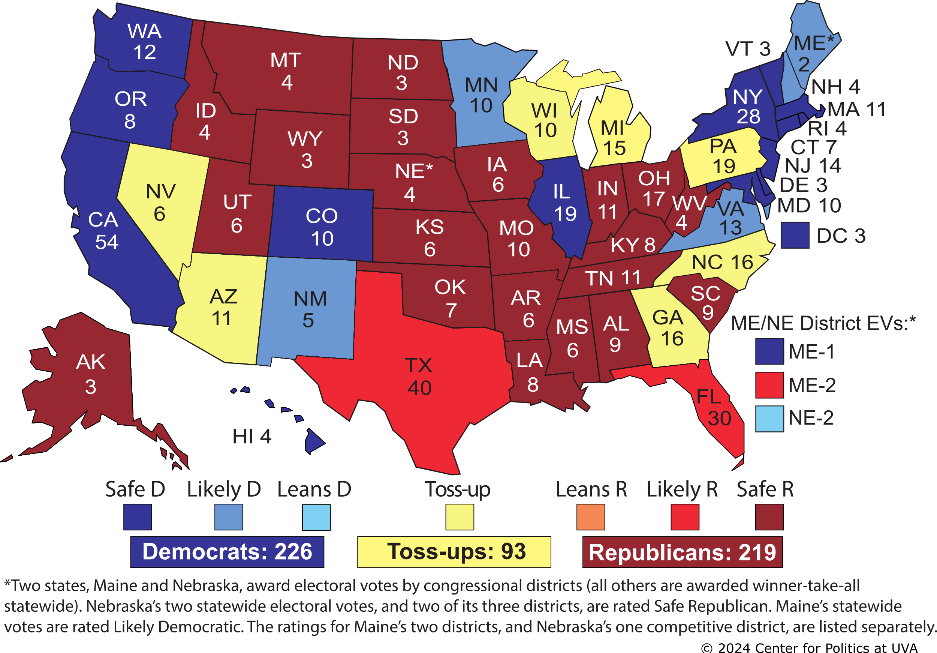 Election 2024: Senate(source: Sabato’s Crystal Ball; UVA)
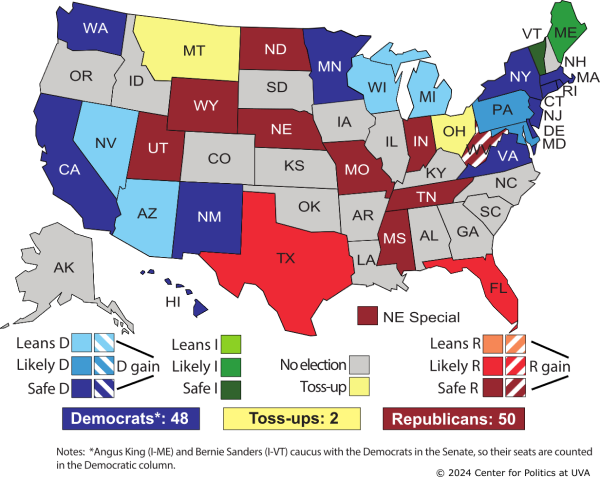 On the Economic, Business & Political ClimateRoger Tutterow, Ph.D.Coles College of BusinessKennesaw State Universityrtuttero@kennesaw.edu

Manufacture Alabama
Annual Meeting
September 13, 2024
Point Clear, AL